Friday 22nd January 

RE
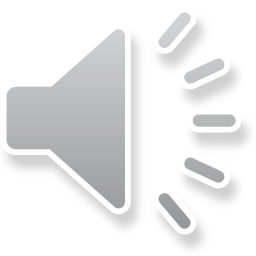 Respond thoughtfully to a range of sacred writings
Investigate the four noble truths.
Examine one truth in detail.
Present findings. 
Relate noble truths to own life.
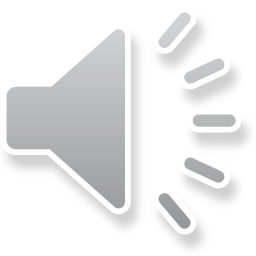 What do the Four Noble truths mean to Buddhists?
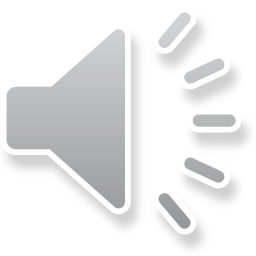 The Four Noble Truths
The teachings of Buddhism are based on 
4 truths.
Today we will be learning about what each of these truths are.

"I teach suffering, its origin, cessation and path. That's all I teach", declared the Buddha 2500 years ago.
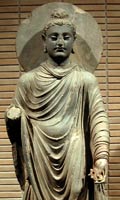 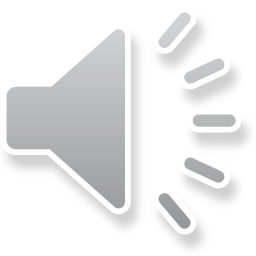 In the first two Noble Truths, the Buddha realised the problem (suffering) and identified its cause.
Dukkha

Dukkha is the truth of suffering.  The Buddha relates these truths to what he saw when he left the palace:
Getting old;
Becoming sick;
Death.

The Buddha taught that we don’t always get what we want from life and we have to accept that.
Is there anything you want in life but can’t have?
Is the thing you want a material possession?
Do you think having the material possession will make you happy for a long time?
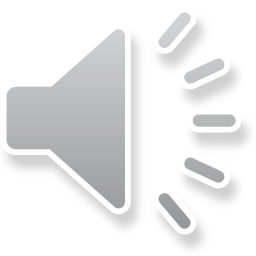 In the first two Noble Truths, the Buddha realised the problem (suffering) and identified its cause.
Samudāya

The Buddha says that all of our worries and problems are caused by desire.

He stated that desire comes from 3 things:
Greed (which is represented in art by a rooster);
Ignorance (which is represented by a pig);
Hatred and destructive urges (represented by a snake).
Have you ever got something and then wanted more or wanted something else?
Which of the 3 desires does wanting more come from?
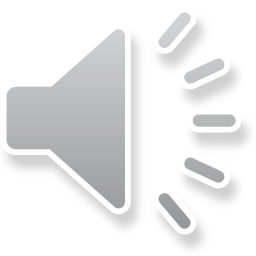 Nirodha

The third truth that the Buddha taught is that to get rid of desire, we have to detach ourselves from possessions.  
This means we need to be liberated from any material goods.
The Buddha taught people that once they got rid of the need for possessions, they would have reached a state of mind called nirvana.
You can only reach nirvana once you have got rid of greed, delusion and hatred.
The Buddha said that when you have reached nirvana, you will have compassion for all living things.
What do we mean by the word compassion?
Why do you think the Buddha thought it was important to have compassion for all living things?
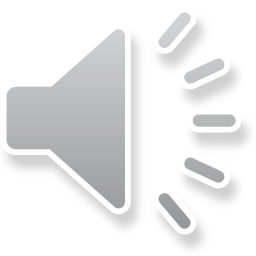 Magga

The final Noble Truth is the Buddha's hope for the end of suffering. 
The Buddha said that there are 8 steps that should be followed in order to get rid of suffering.
We will be learning about the 8 steps in our next lesson.
Do you think that having compassion for other living things might help to end suffering?
How can we make sure that we have compassion for other living things?
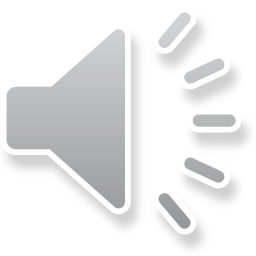 Explain each of the four noble truths using the subheadings Dukkha, Samudāya, Nirodha and Magga. Answer the question: If you had to give up one item in your life, what would it be and why?
Key Vocabulary 
Siddhartha Gautama 
Noble
Dukkha 
Samudāya
Nirodha
Magga
suffering
possessions
desire
greed
ignorance
compassion
Dukka is the truth of…
Samudāya means…
Nirodha means…
Magga is…


If I had to give up one item in my life, it would be…

I would give this up because…
Challenge: 
What did Siddhartha give up in order to become the Buddha?  Why was this a noble thing to do?
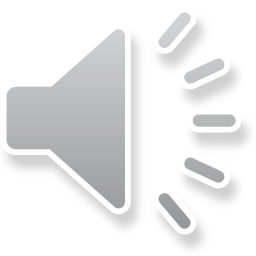